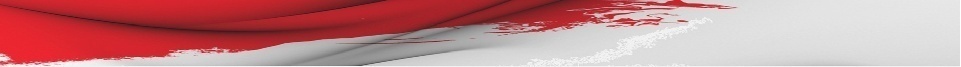 Strategi Merajut Kembali
Persatuan dan Kesatuan Bangsa  Dalam Perspektif Ekonomi





	   Dr. Revrisond Baswir
	   Fakultas Ekonomi dan Bisnis
	   Universitas Gadjah Mada
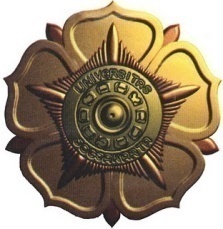 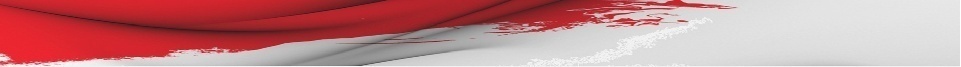 Visi
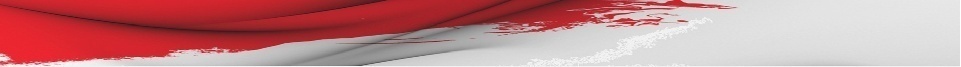 Penjelasan Pasal 33 UUD 1945

Dalam Pasal 33 tercantum dasar demokrasi ekonomi, produksi dikerjakan oleh semua, untuk semua dibawah pimpinan atau penilikan anggota-anggota masyarakat. Kemakmuran masyarakatlah yang diutamakan, bukan kemakmuran orang seorang. Sebab itu perekonomian disusun sebagai usaha bersama berdasar atas azas kekeluargaan. Bangun perusahaan yang sesuai dengan itu ialah koperasi.
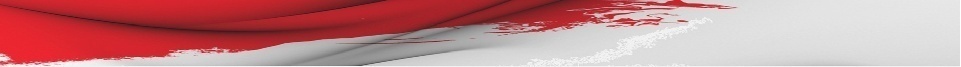 Pasal 33 UUD 1945

Perekonomian disusun sebagai usaha bersama berdasar atas azas kekeluargaan;
Cabang-cabang produksi yang penting bagi negara dan yang menguasai hajat hidup orang banyak dikuasai oleh negara;
Bumi, air, dan segala kekayaan yang terkandung didalamnya dikuasai oleh negara dan dipergunakan bagi sebesar-besarnya kemakmuran rakyat.
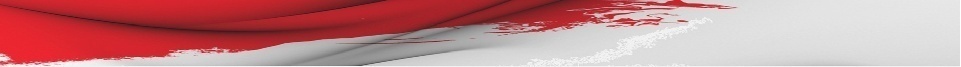 Economic Democracy 

Economic democracy is a socioeconomic philosophy that proposes to shift decision-making power from corporate shareholders to a larger group of public stakeholders that includes workers, customers, suppliers, 
neighbors and the broader public. 

http://en.wikipedia.org/wiki/Economic_democracy
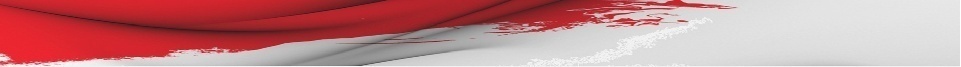 Azas kekeluargaan
 
Azas kekeluargaan itu ialah koperasi. Azas kekeluargaan itu adalah istilah dari Taman Siswa, untuk menunjukkan bagaimana guru dan murid-murid yang tinggal padanya hidup sebagai suatu keluarga. Itu pulalah hendaknya corak koperasi Indonesia

Hatta, 1977
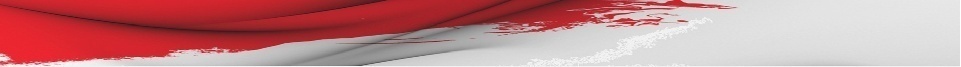 “Dikuasai Oleh Negara”

Rakyat secara kolektif dikonstruksikan oleh UUD 1945  memberikan mandat kepada negara untuk: 

 Mengadakan kebijakan (beleid) ; 
 Tindakan pengurusan (bestuursdaad);
 Pengaturan (regelendaad);
 Pengelolaan (beheersdaad);
 Pengawasan (toezichthoudensdaad)
untuk tujuan sebesar-besarnya kemakmuran rakyat.


Mahkamah Konstitusi, Putusan Perkara Nomor 002/PUU-I/2003 sebagaimana diimuat dalam Berita Negara Republik Indonesia Nomor 01 Tahun 2005 terbit hari Selasa tanggal 04 Januari 2005. Hal 208 – 209.
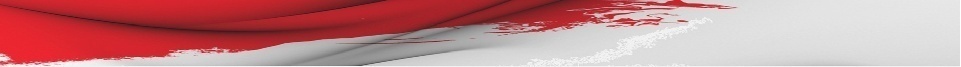 Subversi Neokolonialisme
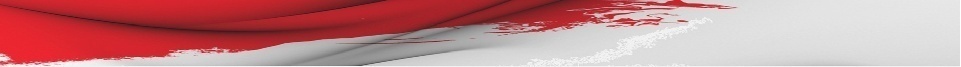 Subversi Neokolonialisme
Melancarkan agresi I dan II pada 1947 – 1948;
Memaksakan tiga syarat ekonomi melalui penandatanganan kesepakatan KMB pada 1949: 
mempertahankan keberadaan perusahaan-perusahan asing yang terdapat di Indonesia;
mematuhi ketentuan IMF dalam mengelola perekonomian Indonesia; 
menerima warisan utang dari Hindia Belanda sebesar 4,2  milyar gulden.
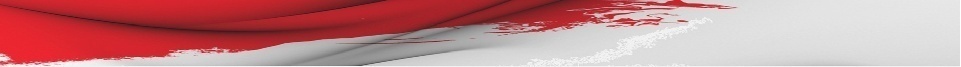 Melakukan destabilisasi ekonomi-politik melalui pemberontakan PRRI/Permesta pasca pembatalan KMB pada 1956;
4.  Menyelundupkan beberapa ekonom Indonesia ke Amerika untuk mempelajari kapitalisme; 
5.  Mendeligitimasi pemerintahan Soekarno melalui peristiwa G30S, yaitu pasca penerbitan UU No. 16/1965 tentang pengakhiran segala bentuk keterlibatan perusahaan asing di Indonesia;
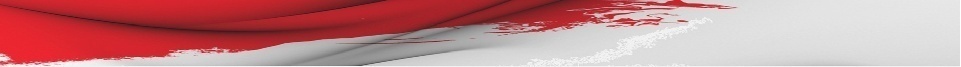 Memaksa Soekarno menandatangani 4 (empat) UU untuk memulihkan KMB:
UU No. 7/1966 tentang kesediaan Indonesia untuk melunasi utang warisan Hindia Belanda;
UU No. 8/1966 tentang  pendaftaran Indonesia sebagai anggota ADB;
UU No. 9/1966  tentang pendaftaran kembali Indonesia sebagai anggota IMF dan WB;
UU No. 1/1967  tentang Penanaman Modal Asing.
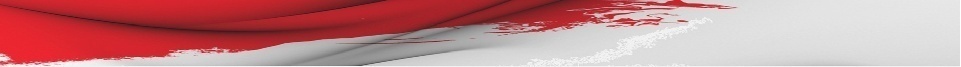 7.  Menyokong terbentuknya sebuah pemerintahan kontra revolusioner  pada 1967dan menelikung koperasi Indonesia melalui penerbitan UU Koperasi No. 12/1967; 
Melakukan liberalisasi tahap pertama melalui pelaksanaan deregulasi dan debirokratisasi pada 1982; 
Melakukan liberalisasi tahap kedua melalui penandatanganan LOI pada 1998;
 Mengamandemen Pasal 33 UUD 1945  pada 2002 untuk menuntaskan proses legalisasi neokolonialisme.
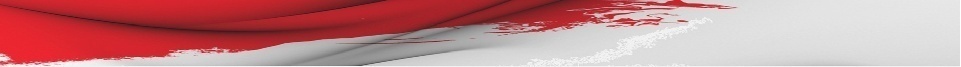 Situasi Saat Ini
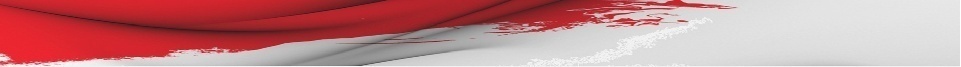 Sumber: BPS
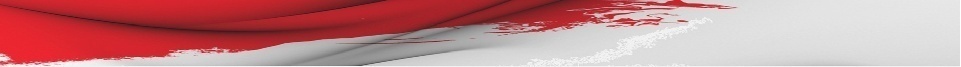 Sumber: BKPM
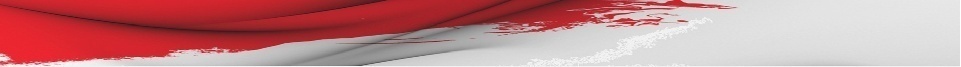 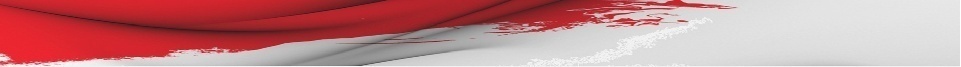 Sumber: BPS
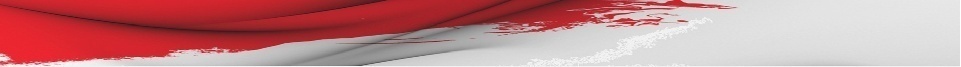 Sumber: BPS
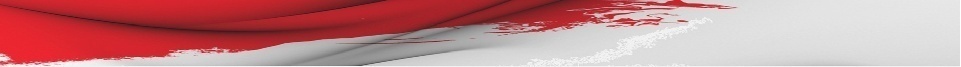 Sumber: BPS
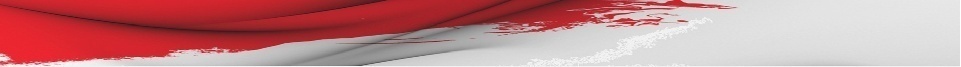 Struktur Simpanan Bank Maret 2016
Sumber: LPS
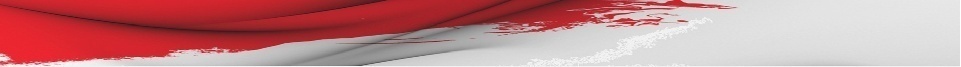 Richest 10 percent own about 
77 percent of Indonesia’s wealth
World Bank, Jakarta | December 11 2015 | 4:57 PM


Jakarta Post. The richest 10 percent of Indonesians own an estimated 77 percent of all the country’s wealth. In fact, the richest 1 percent own half of all the country’s wealth, which is the second-highest level (along with Thailand) after Russia from a set of 38 countries. This means that income from financial and physical assets benefits fewer households in Indonesia than in many other countries.
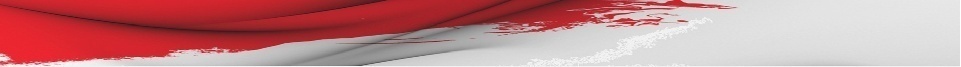 Strategi
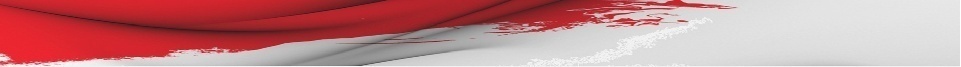 Strategi
Susun Pedoman Umum Pembangunan Nasional Semesta Berencana dengan menerbitkan Tap MPR atau dengan mengamandemen UU No. 25/2004 tentang SPN dan UU No. 7/2007 tentang RPJMN;
Susun UU Sistem Perekonomian Nasional sesuai dengan amanat Pasal 33 UUD 1945 yang asli;
Susun ulang arsitektur perbankan nasional untuk  menghentikan berlanjutnya konsentrasi penguasaan kekayaan nasional; 
Tingkatkan peranan  kebijakan fiskal sebagai sarana transformasi perekonomian nasional; 
Susun UU Koperasi dan laksanakan industrialisasi perdesaan melalui pengembangan koperasi;
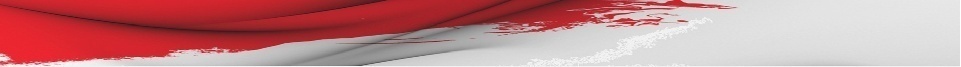 Strategi
Amandemen UU BUMN untuk merevitalisasi peran BUMN dalam melaksanakan demokrasi ekonomi dan meningkatkan kemakmuran rakyat;
Amandemen UU Migas No. 22/2001 dan renegosiasikan kontrak-kontrak pertambangan yang merugikan Indonesia; 
Laksanakan reforma agraria untuk menjamin tegaknya kedaulatan rakyat dalam tata kelola lahan dan sumberdaya alam lainnya; 
Perluas kesempatan kerja dan tingkatkan partisipasi pekerja dalam tata kelola perusahaan;
Kembangkan dan perkuat pasar domestik untuk meningkatkan daya beli rakyat.
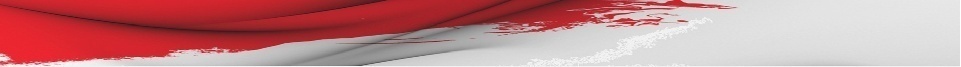 Matur Nuwun